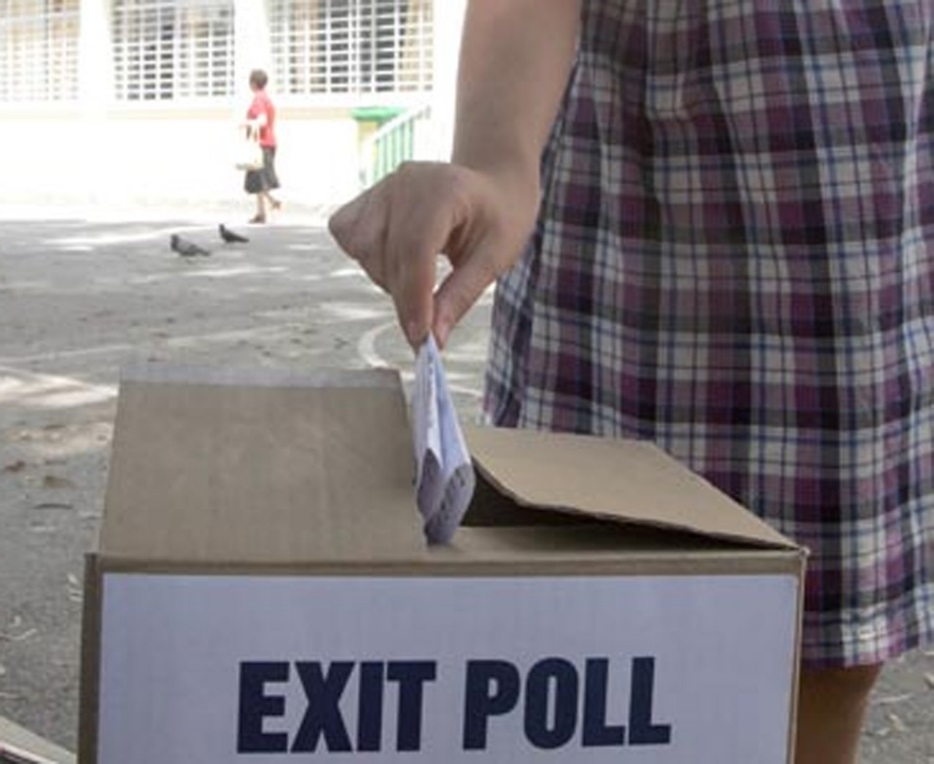 Volby v praxi Data a volby
16.9. 2022 
Doc. Mgr. Michal Pink, Ph.D.
Volby 1634 - 1940
Volby do roku 1776 – má to smysl? 
Později tisk – gramotnost, etnicita atd. 
1800 – je všeobecné volební právo nezbytné? 
Postupné rozšiřování volebního práva 
Illinois – nikdo nesmí sledovat, jak kdo hlasoval – trestný čin
West Virginia – opak, lze to deklarovat 
Bezpečná zóna 150 stop od volební místnosti 
1934 – Jerzy Neyman – „statistický“ přístup založený na náhodě
Exit poll
Šetření s volbami – Koho jste právě volil? 
Vznik v USA, Colorado – Denver ve 40. letech 
1948 – Chicago Tribune – diskreditace
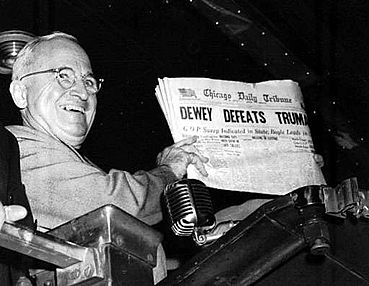 1967 – Warren Mitofsky
První reálný „exit poll“ - Kentucky 
Motivace z divadla – názory odcházejících
CBS – první klient a také zájemce o informace 
Začátek mediální soutěže 
Začátek popularity podobných šetření 
Kontrola volebních výsledků medií 
Členové volební komise „straníci“
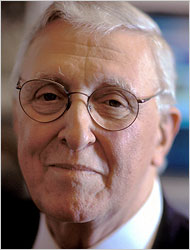 „Nová éra“
1968 – CBS a 1973 NBC
Nárůst popularity doprovázel nárůst přístupnosti médií 
Vyplnění času po uzavření volebních místností / Podrobnější data o voličích 
Zajímavé informace „v zajímavém čase“ 
Voter News Service – sdružení společností: ABC, CBS, CNN, Fox, NBC, a AP + tisk (90 léta)
Snížení finančních nákladů/absence kontroly
Čtyři základní záměry
Předpověď volebního výsledku – čas? 
Charakteristiky elektorátu – kdo, proč a koho volí? Zájem politiků – minimální 
ČR – naposled 2010, zadavatel ČT
Spíše akademická obec a odborná veřejnost ? 
Kontrola proti volebním podvodům 
Umožňuje studovat „zkušenost“ (prožitek, zážitek) z voleb – jak moc složitá a příjemná je pro různé skupiny voličů samotná volba (technické parametry voleb, jak je volební místnost přístupná atd.)
Silné stránky – plusy
Tazatelé s větší pravděpodobností osloví respondenta, který skutečně volil - část oslovených odmítne účast, odlišení voliče od osob s jiným posláním - volby v úřadu 
Oslovuje respondenty bezprostředně po volbách, kdy si ještě vše pamatují. Menší  zkreslení – je dokázáno, že při průzkumech pořádaných poté, co je oznámen vítěz, je nadhodnocen právě vítěz.
Slabé stránky – mínus
Komplikovaná, drahá a delikátní operace v terénu, stovky vyškolených „ad hoc“ tazatelů
Nelze mít stálé zaměstnance, volby 1X4 roky? 
Zkušenost USA šest tazatelů na volební místnost 
Dotazník musí být krátký, většinou max. 1 strana
Otázky musí být jednoduché a krátké. 
Nelze efektivně využívat pobídky k účasti na šetření (losy, slevové poukazy atd.)
Shy voter – slabá stránka
Shy Tory Factor 1992, 2015 
V obou případech – hung parliament 
Konzervativci – jasná většina 
Voliči určité strany cíleně odmítají účast v šetření (celkově cca 10%) 
Pocit „nedůležitosti, nerovnocennosti hlasu“ 
Zaznamenání věku, času, etnicita, atd. 
Dodatečný sběr informací – USA (dvě strany)
Narůstající vliv
Proč selhání – volič si „vymýšlí“
2015 – Británie, rozdíl oproti předpovědím 
Různé vysvětlení: techniky, vzorek, registrace voličů, rozdílný design výzkumu atd. 
Proklamací – konám něco jiného než říkám…
Vliv „spirály mlčení“ Elisabeth N. Neumann
Izolace jedinců s marginálním názorem 
Volič strany o niž si myslí, že je nepopulární
Selhání
2000: Georg W. Busha – Florida vítěz? 
Tisk měl horší postavení – ztráta důvěry 
RTI (Research Triangle Institute) – kontrola ze strany zadavatelů, kteří se stále slučují 
1992 + 2015 Británie – výsledek Konzervativců 
Slovensko ?
Alternativní techniky
Dotazování poštou - malá návratnost, oslovují nejen účastníky voleb x mohou být delší a komplikovanější, relativně levné a logisticky nenáročné, osoba tazatele neovlivňuje respondenta
Telefonické dotazování – podobné plus a mínus jako poštou, otázky se musí číst nahlas, musí tedy být jednoduché, osoba tazatele může ovlivnit respondenta
Internetové dotazování – problém reprezentativnosti (je 70ti letý uživatel internetu typickým důchodcem?). Řešení rychlé a celkem levné. Otázky mohou být komplexnější, možno připravit tak, že respondent odpovídá jen na otázky pro něj relevantní (nabízení otázek na základě předchozích odpovědí). 
Soukromé databáze – USA
Vzorkování – sampling
Určení podmínek dotazování 
Podmínka – náhoda, každý volič má stejnou šanci 
Lepší kontrola – dvojitý výběr 
Oblasti, které reprezentují všechny známé i neznámé vlastnosti – všechny skupiny 
Dvojitá kontrola – zda předchozí výsledky odpovídají reálným výsledkům 
Pokud ano, vyberete další okrsky do souboru
Tazatel – respondent
Důležité pravidlo: každý „n – tý“ respondent
Např. každý třetí, čtvrtý atd. volič 
Dále základní pravidla pro práci s dotazníkem 
Ideální je samostatné vyplnění a „urna“ 
Spolupráce s okrskovou komisí – klidné místo
Závěrem?
Důležité funkce – volební zkušenost a data 
Rychlé info o výsledku – spíše zábava 
Média postupně ustupují od financování 
„Nepřesnost výsledků“ – horší kvalita 
Internet a databáze nahradí minulou praxi 
EP není ideální pro odhalení podvodů 
Výzva pro akademické prostředí – převzetí bývalé role médií